Seite 1
Finde Wörter 
mit der gegebenen Wort-Endung!
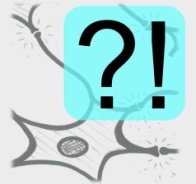 Ro.tunde
Die Wort-Anfänge dürfen 
höchstens 5 Buchstaben haben!
Erlaubt sind alle Wörter, 
die im Duden stehen.
0001
0002
.abe
.ache
0164
0163
0003
.acht
. aber
. ade
„ R → N “
Finde?DAS!®
© Christian Bosenick
Seite 2
Finde Wörter 
mit der gegebenen Wort-Endung!
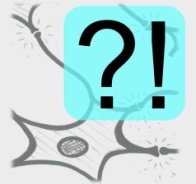 Ro.tunde
0006
Die Wort-Anfänge dürfen 
höchstens 5 Buchstaben haben!
Erlaubt sind alle Wörter, 
die im Duden stehen.
0121
0004
. aft
.al
.aden
0005
0107
.ahn
.agen
„ R → N “
Finde?DAS!®
© Christian Bosenick
Seite 3
Finde Wörter 
mit der gegebenen Wort-Endung!
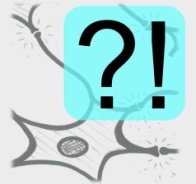 Ro.tunde
Die Wort-Anfänge dürfen 
höchstens 5 Buchstaben haben!
Erlaubt sind alle Wörter, 
die im Duden stehen.
0081
.all
0008
0165
. amme
0007
0095
.alz
.and
.amm
„ R → N “
Finde?DAS!®
© Christian Bosenick
Seite 4
Finde Wörter 
mit der gegebenen Wort-Endung!
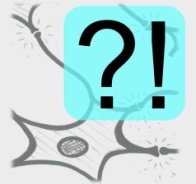 Ro.tunde
0166
Die Wort-Anfänge dürfen 
höchstens 5 Buchstaben haben!
Erlaubt sind alle Wörter, 
die im Duden stehen.
0009
0122
.ank
. anke
. äne
0123
0204
. ang
. angen
„ R → N “
Finde?DAS!®
© Christian Bosenick
Seite 5
Finde Wörter 
mit der gegebenen Wort-Endung!
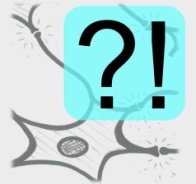 Ro.tunde
Die Wort-Anfänge dürfen 
höchstens 5 Buchstaben haben!
Erlaubt sind alle Wörter, 
die im Duden stehen.
0167
. anne
0011
.art
0223
0124
0010
. ant
. arm
.ar
„ R → N “
Finde?DAS!®
© Christian Bosenick
Seite 6
Finde Wörter 
mit der gegebenen Wort-Endung!
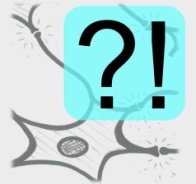 Ro.tunde
Die Wort-Anfänge dürfen 
höchstens 5 Buchstaben haben!
Erlaubt sind alle Wörter, 
die im Duden stehen.
0206
0012
. ass
.ase
0205
0125
.asche
. aß
0168
. asse
„ R → N “
Finde?DAS!®
© Christian Bosenick
Seite 7
Finde Wörter 
mit der gegebenen Wort-Endung!
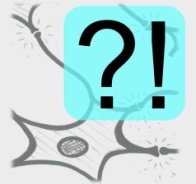 Ro.tunde
Die Wort-Anfänge dürfen 
höchstens 5 Buchstaben haben!
Erlaubt sind alle Wörter, 
die im Duden stehen.
0126
0127
0013
. atte
. atur
.at
0169
0014
. atze
.atz
„ R → N “
Finde?DAS!®
© Christian Bosenick
Seite 8
Finde Wörter 
mit der gegebenen Wort-Endung!
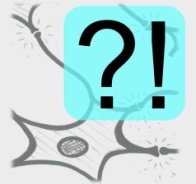 Ro.tunde
Die Wort-Anfänge dürfen 
höchstens 5 Buchstaben haben!
Erlaubt sind alle Wörter, 
die im Duden stehen.
0061
0207
.auen
.äume
0016
0170
.ausen
.aut
0015
.aus
„ R → N “
Finde?DAS!®
© Christian Bosenick
Seite 9
Finde Wörter 
mit der gegebenen Wort-Endung!
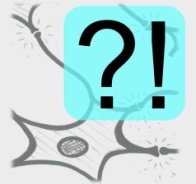 Ro.tunde
Die Wort-Anfänge dürfen 
höchstens 5 Buchstaben haben!
Erlaubt sind alle Wörter, 
die im Duden stehen.
0111
.ball
0069
.ben
0128
0071
0072
. bahn
.bei
.bel
„ R → N “
Finde?DAS!®
© Christian Bosenick
Seite 10
Finde Wörter 
mit der gegebenen Wort-Endung!
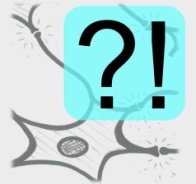 Ro.tunde
0232
0070
Die Wort-Anfänge dürfen 
höchstens 5 Buchstaben haben!
Erlaubt sind alle Wörter, 
die im Duden stehen.
0231
.ber
. berg
. burg
0208
0112
. bung
.bern
„ R → N “
Finde?DAS!®
© Christian Bosenick
Seite 11
Finde Wörter 
mit der gegebenen Wort-Endung!
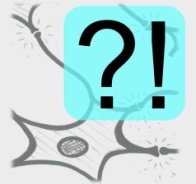 Ro.tunde
Die Wort-Anfänge dürfen 
höchstens 5 Buchstaben haben!
Erlaubt sind alle Wörter, 
die im Duden stehen.
0131
0075
. ck
.che
0130
. cht
0073
0129
. ch
.cke
„ R → N “
Finde?DAS!®
© Christian Bosenick
Seite 12
Finde Wörter 
mit der gegebenen Wort-Endung!
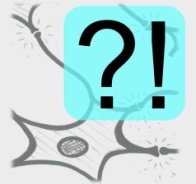 Ro.tunde
Die Wort-Anfänge dürfen 
höchstens 5 Buchstaben haben!
Erlaubt sind alle Wörter, 
die im Duden stehen.
0017
0083
0132
.dal
.del
. deln
0076
.den
0108
.ckel
„ R → N “
Finde?DAS!®
© Christian Bosenick
Seite 13
Finde Wörter 
mit der gegebenen Wort-Endung!
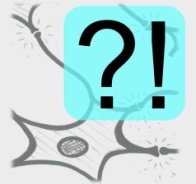 Ro.tunde
Die Wort-Anfänge dürfen 
höchstens 5 Buchstaben haben!
Erlaubt sind alle Wörter, 
die im Duden stehen.
0221
. eck
0225
0018
.ech
. eder
0224
0113
. dlich
.ecke
„ R → N “
Finde?DAS!®
© Christian Bosenick
Seite 14
Finde Wörter 
mit der gegebenen Wort-Endung!
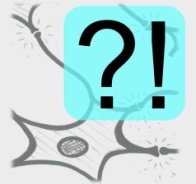 Ro.tunde
Die Wort-Anfänge dürfen 
höchstens 5 Buchstaben haben!
Erlaubt sind alle Wörter, 
die im Duden stehen.
0021
.eise
0133
0134
0019
0020
. ehl
. eier
.ee
.ein
„ R → N “
Finde?DAS!®
© Christian Bosenick
Seite 15
Finde Wörter 
mit der gegebenen Wort-Endung!
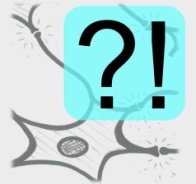 Ro.tunde
Die Wort-Anfänge dürfen 
höchstens 5 Buchstaben haben!
Erlaubt sind alle Wörter, 
die im Duden stehen.
0023
0089
.ell
.eit
0114
.elle
0022
0062
.eister
.eizer
„ R → N “
Finde?DAS!®
© Christian Bosenick
Seite 16
Finde Wörter 
mit der gegebenen Wort-Endung!
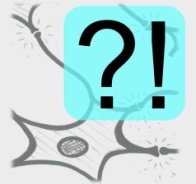 Ro.tunde
0226
Die Wort-Anfänge dürfen 
höchstens 5 Buchstaben haben!
Erlaubt sind alle Wörter, 
die im Duden stehen.
0024
.end
. eß
0135
. ene
0025
0209
.erz
. enz
„ R → N “
Finde?DAS!®
© Christian Bosenick
Seite 17
Finde Wörter 
mit der gegebenen Wort-Endung!
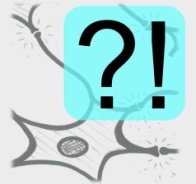 Ro.tunde
Die Wort-Anfänge dürfen 
höchstens 5 Buchstaben haben!
Erlaubt sind alle Wörter, 
die im Duden stehen.
0171
0172
. est
. ete
0026
0210
.etzen
.euer
0173
. ette
„ R → N “
Finde?DAS!®
© Christian Bosenick
Seite 18
Finde Wörter 
mit der gegebenen Wort-Endung!
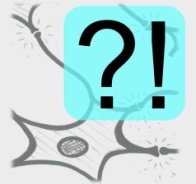 Ro.tunde
0115
Die Wort-Anfänge dürfen 
höchstens 5 Buchstaben haben!
Erlaubt sind alle Wörter, 
die im Duden stehen.
0136
.fall
. fe
0027
.fer
0238
0078
. fach
.fel
„ R → N “
Finde?DAS!®
© Christian Bosenick
Seite 19
Finde Wörter 
mit der gegebenen Wort-Endung!
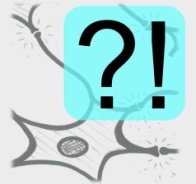 Ro.tunde
Die Wort-Anfänge dürfen 
höchstens 5 Buchstaben haben!
Erlaubt sind alle Wörter, 
die im Duden stehen.
0116
0028
.flug
.gal
0029
.ger
0068
0174
.gel
. gen
„ R → N “
Finde?DAS!®
© Christian Bosenick
Seite 20
Finde Wörter 
mit der gegebenen Wort-Endung!
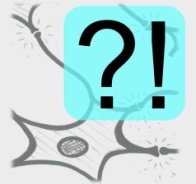 Ro.tunde
Die Wort-Anfänge dürfen 
höchstens 5 Buchstaben haben!
Erlaubt sind alle Wörter, 
die im Duden stehen.
0137
. haft
0031
.icht
0094
0084
0030
.gramm
.hne
.ich
„ R → N “
Finde?DAS!®
© Christian Bosenick
Seite 21
Finde Wörter 
mit der gegebenen Wort-Endung!
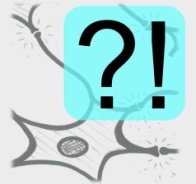 Ro.tunde
Die Wort-Anfänge dürfen 
höchstens 5 Buchstaben haben!
Erlaubt sind alle Wörter, 
die im Duden stehen.
0211
0032
. ieß
.ie
0175
. ilz
0033
0229
.ier
. ichte
„ R → N “
Finde?DAS!®
© Christian Bosenick
Seite 22
Finde Wörter 
mit der gegebenen Wort-Endung!
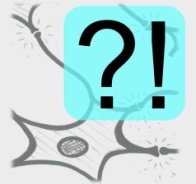 Ro.tunde
0212
Die Wort-Anfänge dürfen 
höchstens 5 Buchstaben haben!
Erlaubt sind alle Wörter, 
die im Duden stehen.
0034
0176
.ind
. inge
.inkt
0138
0057
. ine
.ing
„ R → N “
Finde?DAS!®
© Christian Bosenick
Seite 23
Finde Wörter 
mit der gegebenen Wort-Endung!
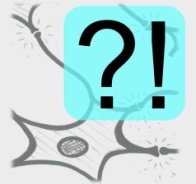 Ro.tunde
Die Wort-Anfänge dürfen 
höchstens 5 Buchstaben haben!
Erlaubt sind alle Wörter, 
die im Duden stehen.
0035
.ion
0037
.isch
0102
0139
0036
.inten
. irn
.is
„ R → N “
Finde?DAS!®
© Christian Bosenick
Seite 24
Finde Wörter 
mit der gegebenen Wort-Endung!
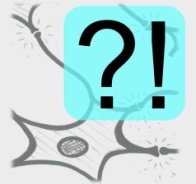 Ro.tunde
Die Wort-Anfänge dürfen 
höchstens 5 Buchstaben haben!
Erlaubt sind alle Wörter, 
die im Duden stehen.
0177
0222
. ische
. iss
0140
. ise
0179
0178
. iser
. ite
„ R → N “
Finde?DAS!®
© Christian Bosenick
Seite 25
Finde Wörter 
mit der gegebenen Wort-Endung!
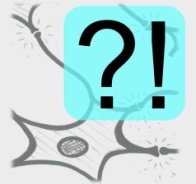 Ro.tunde
Die Wort-Anfänge dürfen 
höchstens 5 Buchstaben haben!
Erlaubt sind alle Wörter, 
die im Duden stehen.
0141
0060
0109
.ke
. kop
.kel
0235
0180
.ken
. land
„ R → N “
Finde?DAS!®
© Christian Bosenick
Seite 26
Finde Wörter 
mit der gegebenen Wort-Endung!
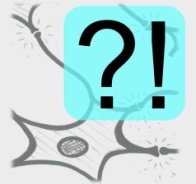 Ro.tunde
0058
Die Wort-Anfänge dürfen 
höchstens 5 Buchstaben haben!
Erlaubt sind alle Wörter, 
die im Duden stehen.
0181
0142
. lk
. leid
.lf
0106
0240
. licht
.log
„ R → N “
Finde?DAS!®
© Christian Bosenick
Seite 27
Finde Wörter 
mit der gegebenen Wort-Endung!
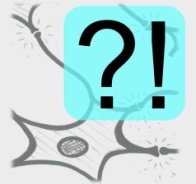 Ro.tunde
Die Wort-Anfänge dürfen 
höchstens 5 Buchstaben haben!
Erlaubt sind alle Wörter, 
die im Duden stehen.
0201
. meln
0213
0143
0144
0066
.ment
. los
.lon
. lus
„ R → N “
Finde?DAS!®
© Christian Bosenick
Seite 28
Finde Wörter 
mit der gegebenen Wort-Endung!
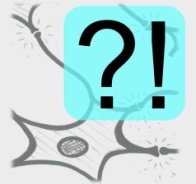 Ro.tunde
Die Wort-Anfänge dürfen 
höchstens 5 Buchstaben haben!
Erlaubt sind alle Wörter, 
die im Duden stehen.
0063
0182
.mer
. mut
0091
0145
.nd
. mm
0064
.mpf
„ R → N “
Finde?DAS!®
© Christian Bosenick
Seite 29
Finde Wörter 
mit der gegebenen Wort-Endung!
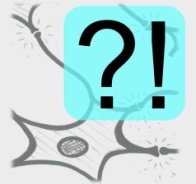 Ro.tunde
Die Wort-Anfänge dürfen 
höchstens 5 Buchstaben haben!
Erlaubt sind alle Wörter, 
die im Duden stehen.
0146
0147
0085
0065
.nder
. ner
. ng
.ne
0148
. ngel
„ R → N “
Finde?DAS!®
© Christian Bosenick
Seite 30
Finde Wörter 
mit der gegebenen Wort-Endung!
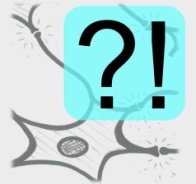 Ro.tunde
Die Wort-Anfänge dürfen 
höchstens 5 Buchstaben haben!
Erlaubt sind alle Wörter, 
die im Duden stehen.
0038
0101
.nie
.nig
0184
0183
0077
. nk
. nker
.nke
„ R → N “
Finde?DAS!®
© Christian Bosenick
Seite 31
Finde Wörter 
mit der gegebenen Wort-Endung!
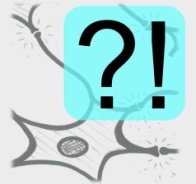 Ro.tunde
Die Wort-Anfänge dürfen 
höchstens 5 Buchstaben haben!
Erlaubt sind alle Wörter, 
die im Duden stehen.
0186
. nte
0103
0039
0185
. nom
.ns
.nten
0214
. nnen
„ R → N “
Finde?DAS!®
© Christian Bosenick
Seite 32
Finde Wörter 
mit der gegebenen Wort-Endung!
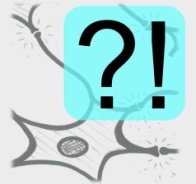 Ro.tunde
0151
Die Wort-Anfänge dürfen 
höchstens 5 Buchstaben haben!
Erlaubt sind alle Wörter, 
die im Duden stehen.
0097
. ögen
.nze
0150
. og
0149
0040
. nung
.ob
„ R → N “
Finde?DAS!®
© Christian Bosenick
Seite 33
Finde Wörter 
mit der gegebenen Wort-Endung!
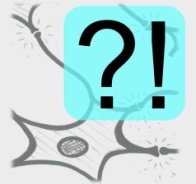 Ro.tunde
0187
Die Wort-Anfänge dürfen 
höchstens 5 Buchstaben haben!
Erlaubt sind alle Wörter, 
die im Duden stehen.
0152
0202
0041
0082
.ommen
. ollen
. one
.oll
.old
„ R → N “
Finde?DAS!®
© Christian Bosenick
Seite 34
Finde Wörter 
mit der gegebenen Wort-Endung!
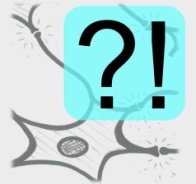 Ro.tunde
0216
Die Wort-Anfänge dürfen 
höchstens 5 Buchstaben haben!
Erlaubt sind alle Wörter, 
die im Duden stehen.
0096
0042
. oss
.ort
.or
0215
. oß
0043
.ose
„ R → N “
Finde?DAS!®
© Christian Bosenick
Seite 35
Finde Wörter 
mit der gegebenen Wort-Endung!
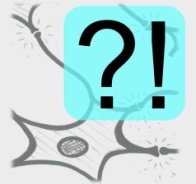 Ro.tunde
Die Wort-Anfänge dürfen 
höchstens 5 Buchstaben haben!
Erlaubt sind alle Wörter, 
die im Duden stehen.
0088
0044
.otte
.oten
0189
0188
0059
. pel
. pen
.pe
„ R → N “
Finde?DAS!®
© Christian Bosenick
Seite 36
Finde Wörter 
mit der gegebenen Wort-Endung!
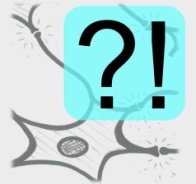 Ro.tunde
Die Wort-Anfänge dürfen 
höchstens 5 Buchstaben haben!
Erlaubt sind alle Wörter, 
die im Duden stehen.
0217
. rei
0234
0153
0228
0239
. ppe
. ran
. probe
. reich
„ R → N “
Finde?DAS!®
© Christian Bosenick
Seite 37
Finde Wörter 
mit der gegebenen Wort-Endung!
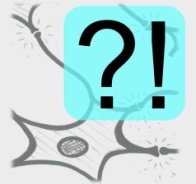 Ro.tunde
Die Wort-Anfänge dürfen 
höchstens 5 Buchstaben haben!
Erlaubt sind alle Wörter, 
die im Duden stehen.
0117
0086
.reise
.rien
0090
0190
. rk
.rn
0045
.rken
„ R → N “
Finde?DAS!®
© Christian Bosenick
Seite 38
Finde Wörter 
mit der gegebenen Wort-Endung!
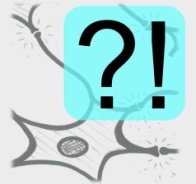 Ro.tunde
0237
Die Wort-Anfänge dürfen 
höchstens 5 Buchstaben haben!
Erlaubt sind alle Wörter, 
die im Duden stehen.
0191
0093
0046
. sal
. schaft
.rst
.rten
0218
. rz
„ R → N “
Finde?DAS!®
© Christian Bosenick
Seite 39
Finde Wörter 
mit der gegebenen Wort-Endung!
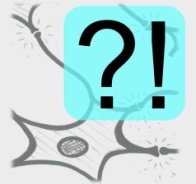 Ro.tunde
Die Wort-Anfänge dürfen 
höchstens 5 Buchstaben haben!
Erlaubt sind alle Wörter, 
die im Duden stehen.
0047
0236
0192
0110
.sche
. seil
. sinn
.schlag
0154
. skop
„ R → N “
Finde?DAS!®
© Christian Bosenick
Seite 40
Finde Wörter 
mit der gegebenen Wort-Endung!
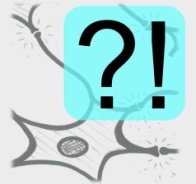 Ro.tunde
Die Wort-Anfänge dürfen 
höchstens 5 Buchstaben haben!
Erlaubt sind alle Wörter, 
die im Duden stehen.
0080
.stern
0233
0193
0194
0079
. stadt
. stein
. ster
.sten
„ R → N “
Finde?DAS!®
© Christian Bosenick
Seite 41
Finde Wörter 
mit der gegebenen Wort-Endung!
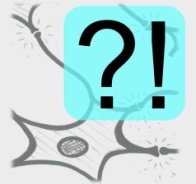 Ro.tunde
0067
Die Wort-Anfänge dürfen 
höchstens 5 Buchstaben haben!
Erlaubt sind alle Wörter, 
die im Duden stehen.
0227
0048
0098
.tom
. tlich
.tern
.til
0195
. tion
„ R → N “
Finde?DAS!®
© Christian Bosenick
Seite 42
Finde Wörter 
mit der gegebenen Wort-Endung!
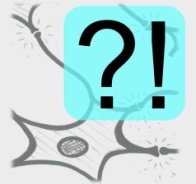 Ro.tunde
0156
Die Wort-Anfänge dürfen 
höchstens 5 Buchstaben haben!
Erlaubt sind alle Wörter, 
die im Duden stehen.
0196
0074
.ton
. tter
. tzer
0155
. tung
0049
.tur
„ R → N “
Finde?DAS!®
© Christian Bosenick
Seite 43
Finde Wörter 
mit der gegebenen Wort-Endung!
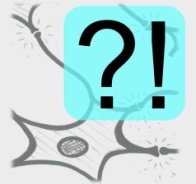 Ro.tunde
0157
Die Wort-Anfänge dürfen 
höchstens 5 Buchstaben haben!
Erlaubt sind alle Wörter, 
die im Duden stehen.
0197
0099
.tzig
. ube
. ufe
0100
0118
.uchen
.ücken
„ R → N “
Finde?DAS!®
© Christian Bosenick
Seite 44
Finde Wörter 
mit der gegebenen Wort-Endung!
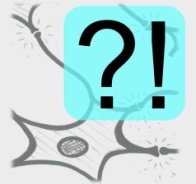 Ro.tunde
Die Wort-Anfänge dürfen 
höchstens 5 Buchstaben haben!
Erlaubt sind alle Wörter, 
die im Duden stehen.
0050
.ug
0092
.unde
0198
0158
0051
. ühle
. ume
.und
„ R → N “
Finde?DAS!®
© Christian Bosenick
Seite 45
Finde Wörter 
mit der gegebenen Wort-Endung!
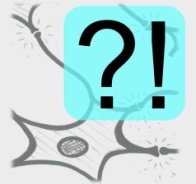 Ro.tunde
Die Wort-Anfänge dürfen 
höchstens 5 Buchstaben haben!
Erlaubt sind alle Wörter, 
die im Duden stehen.
0087
0052
.urm
.ur
0203
0199
0053
. uss
. upe
.ür
„ R → N “
Finde?DAS!®
© Christian Bosenick
Seite 46
Finde Wörter 
mit der gegebenen Wort-Endung!
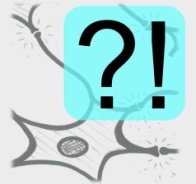 Ro.tunde
0055
Die Wort-Anfänge dürfen 
höchstens 5 Buchstaben haben!
Erlaubt sind alle Wörter, 
die im Duden stehen.
0054
.uß
.ut
0056
.utter
0159
0119
. ver
.uten
„ R → N “
Finde?DAS!®
© Christian Bosenick
Seite 47
Finde Wörter 
mit der gegebenen Wort-Endung!
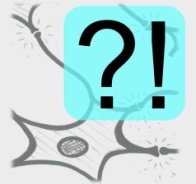 Ro.tunde
Die Wort-Anfänge dürfen 
höchstens 5 Buchstaben haben!
Erlaubt sind alle Wörter, 
die im Duden stehen.
0161
0120
. yse
.werk
0230
0160
. wer
. wert
0219
. zeit
„ R → N “
Finde?DAS!®
© Christian Bosenick
Seite 48
Finde Wörter 
mit der gegebenen Wort-Endung!
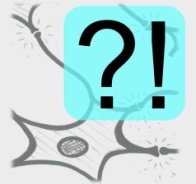 Ro.tunde
0162
Die Wort-Anfänge dürfen 
höchstens 5 Buchstaben haben!
Erlaubt sind alle Wörter, 
die im Duden stehen.
0104
. zwang
.zig
0200
0220
. zeug
. zung
0105
.zug
„ R → N “
Finde?DAS!®
© Christian Bosenick